Project Title
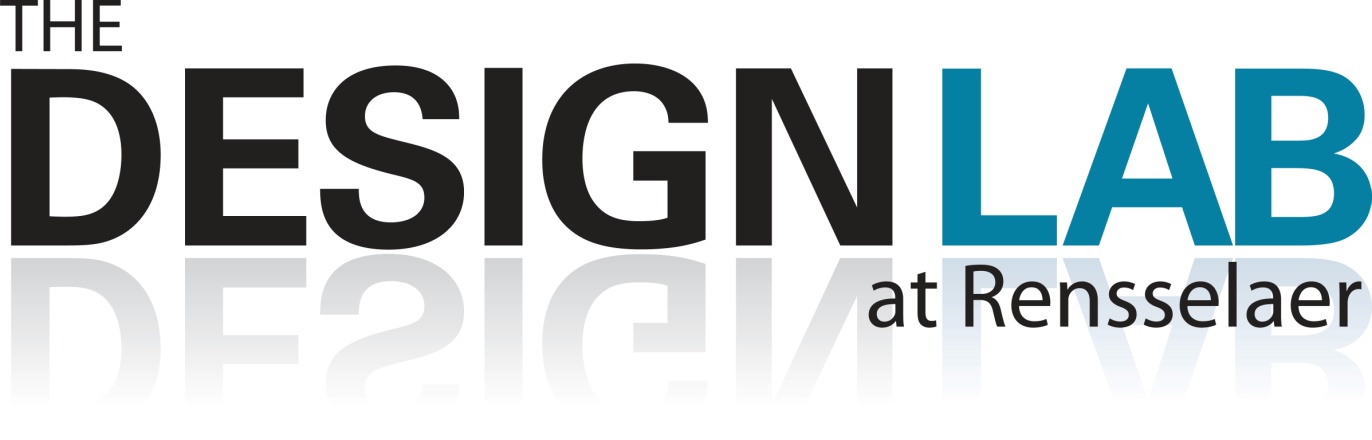 Sponsor Logo
Semester Year Team: Student1 (Major1), Student2 (Major2), …
Organize the information in this space in any way you choose provided you cover the required contents

Required Contents (suggest you use the words in bold as headings)
Purpose  (ultimate project goals & sponsor benefits)
Past Work and/or Project History (as appropriate)
Semester Objectives/Requirements  (specific desired results this semester, include a (system) diagram indicating what you are designing) 
Technical Approach, Results and Accomplishments to Date (analysis, design, resulting artifacts, evaluations and test results, tentative conclusions, etc)
Next Steps and Plan (How you plan to succeed, what are your scheduled next steps)

Above descriptions are for MIDTERM poster content.  FINAL poster should be update of what team actually achieved during semester, and future direction of project.

Use a plain background.  No background picture please.
Font of bulleted text should be 66 pt or larger, annotations and axis labels 48 pt or larger
No confidential information.
For RPI sponsored projects, use this logo ->
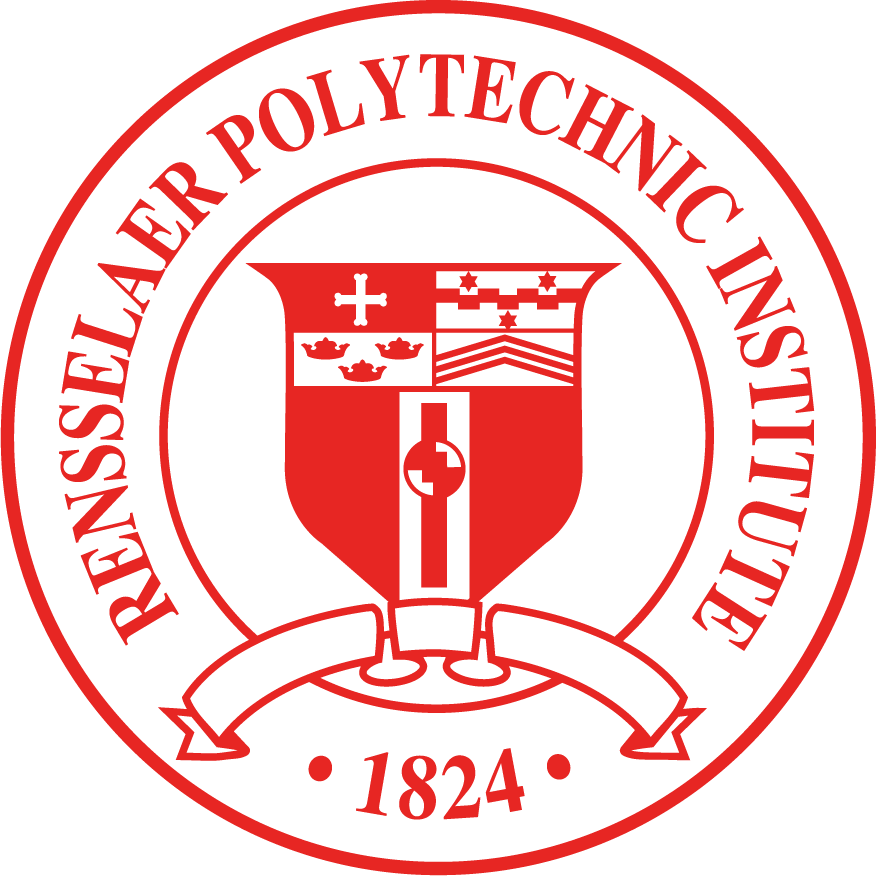 Sponsor Mentor(s): Name1, Name2, …  ; Project Engineer: Name (Dept.); Chief Engineer: Name (Dept.)
Previous slide was a TEMPLATE for the poster.This slide is INSTRUCTIONS for the poster
Detailed notes are (of course) on EDN
https://designlab.eng.rpi.edu/edn/projects/capstone-support-dev/wiki/Preliminary_Design_Review_and_Poster/edit 
DO NOT use glossy paper. It is twice the cost and glare from classroom lights make it hard to read.
Printed full size this will be 3ft x 4ft
Your Project Engineer’s department is probably “CORE”
DO NOT put your Gantt chart on the poster. Don’t print it, mention it, show it. It is too small and detailed for the 25 min schedule.

USE this poster as an aid during presentation. Point to pictures, highlight data and graphs. If you draw a blank, just talk about the next section to get back on track.